Universidade de São PauloFaculdade de Economia, Administração e Contabilidade de Ribeirão Preto
Economia Política Clássica - REC2401 / 2020
21ª videoaula
Capítulo 3 de O Capital... Continuação!
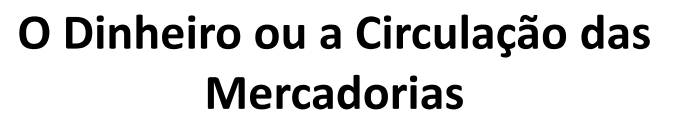 Funções básicas do dinheiro
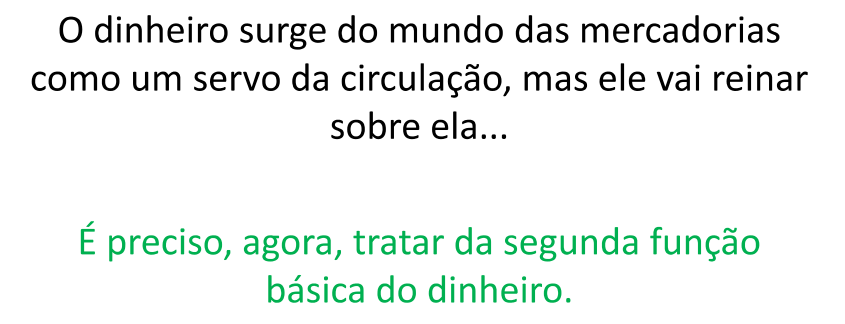 Meio de circulação
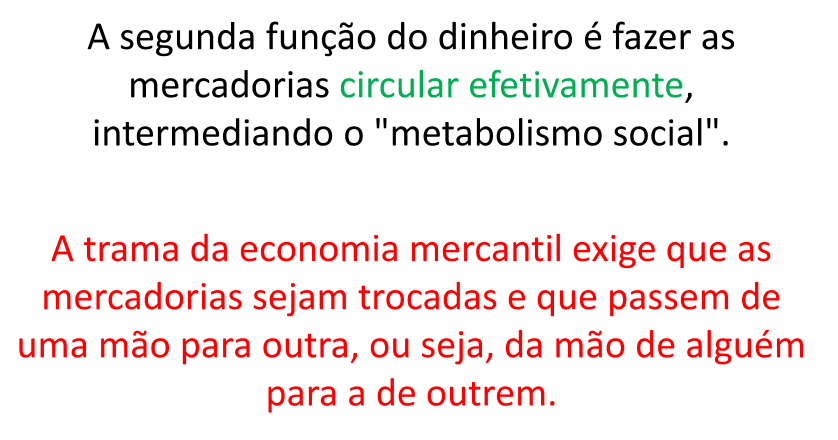 Item “O meio da circulação” em três partes
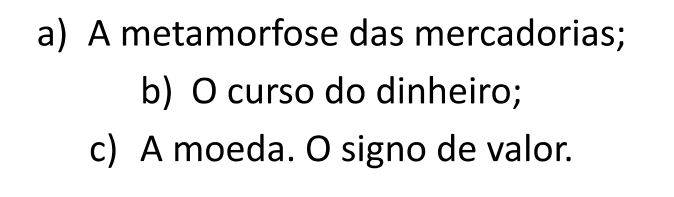 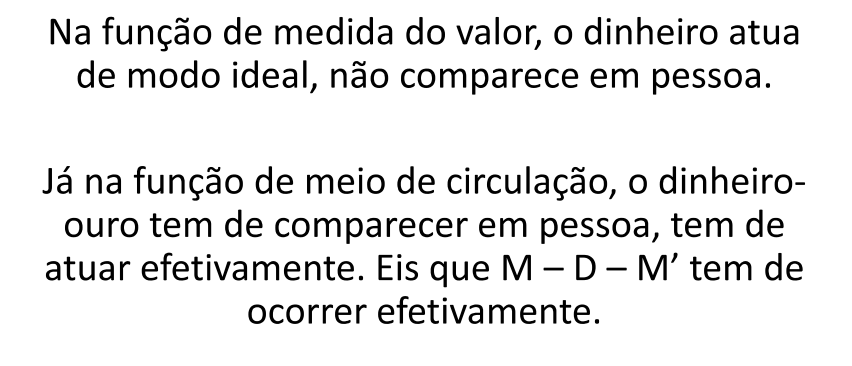 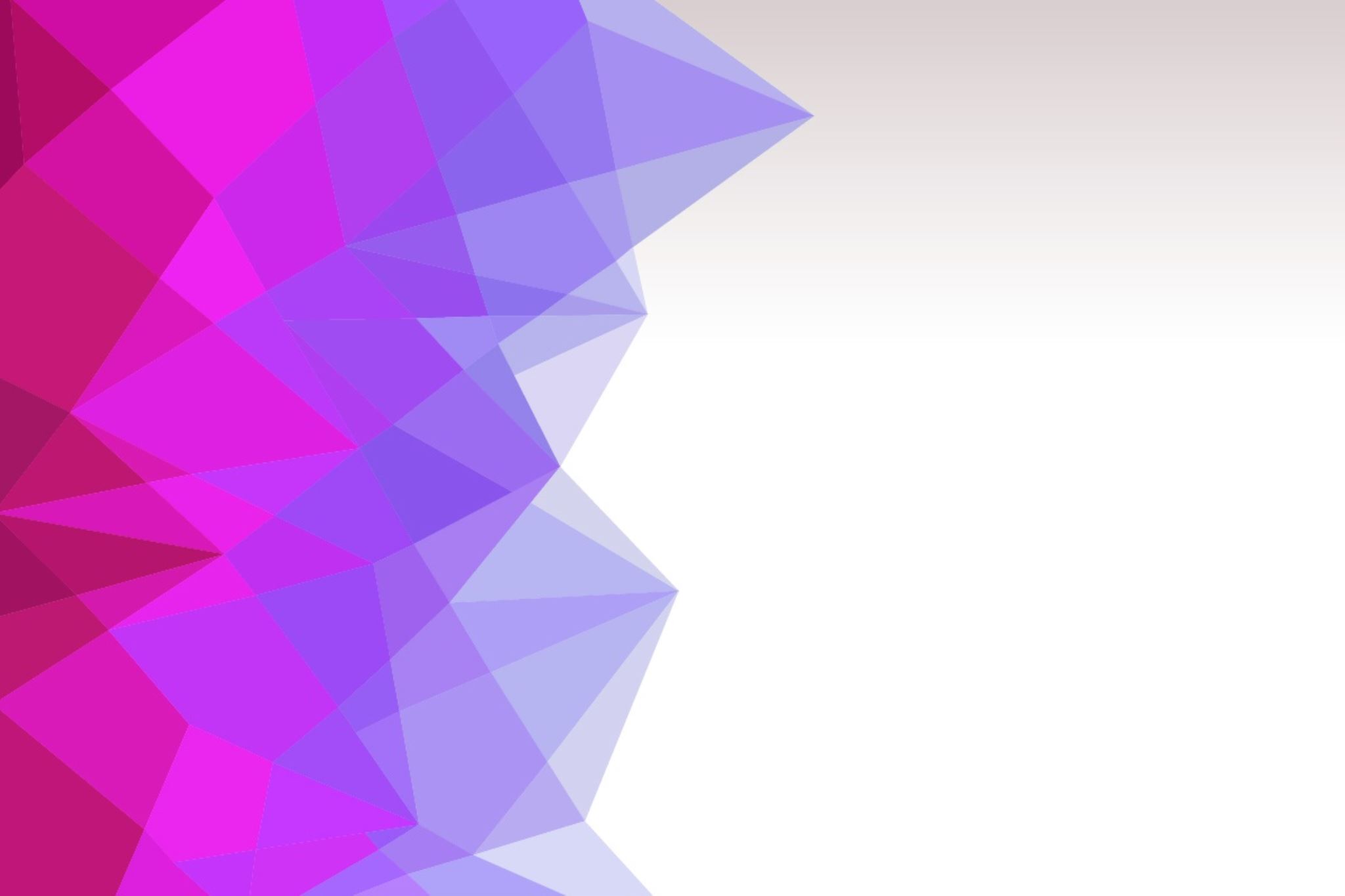 a) A metamorfose das mercadorias
Hegelianismo de Marx
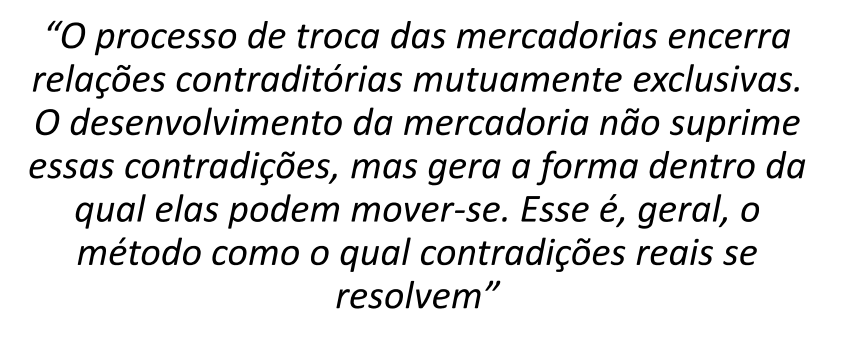 Relações contraditórias que se excluem
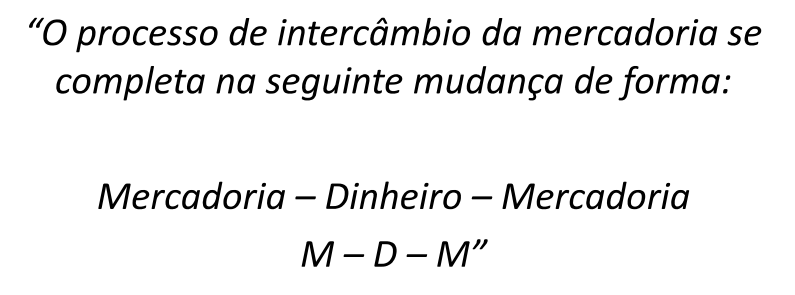 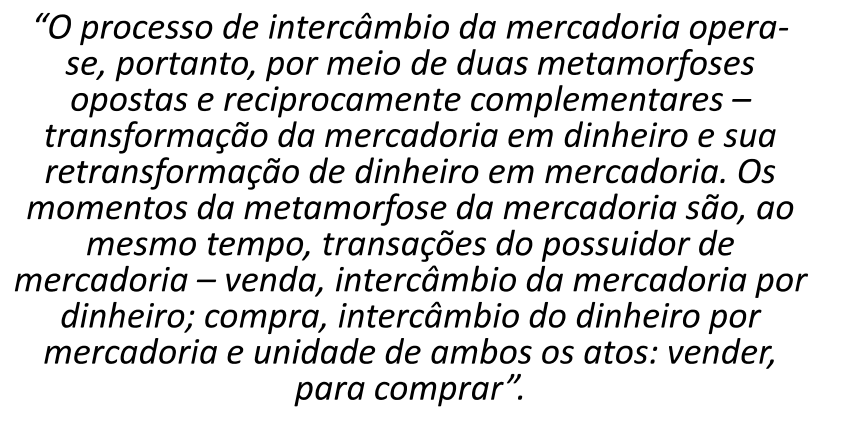 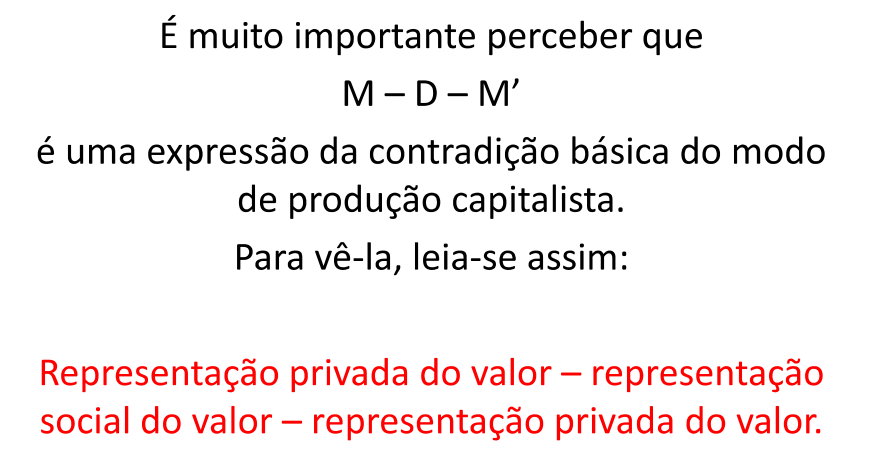 A morte da mercadoria
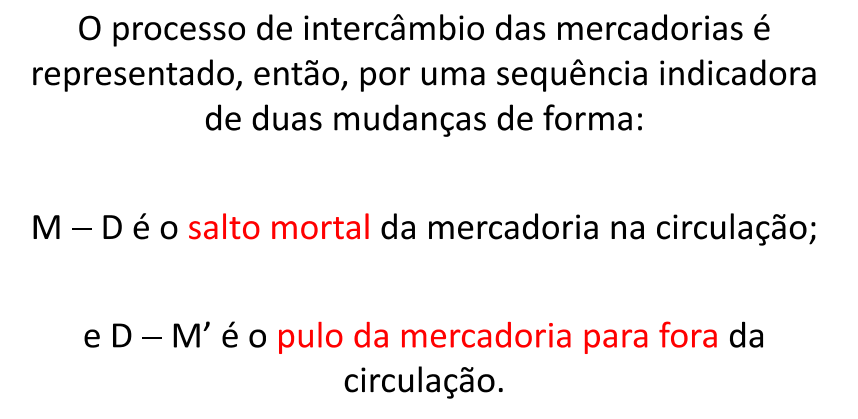 Dinheiro imortal
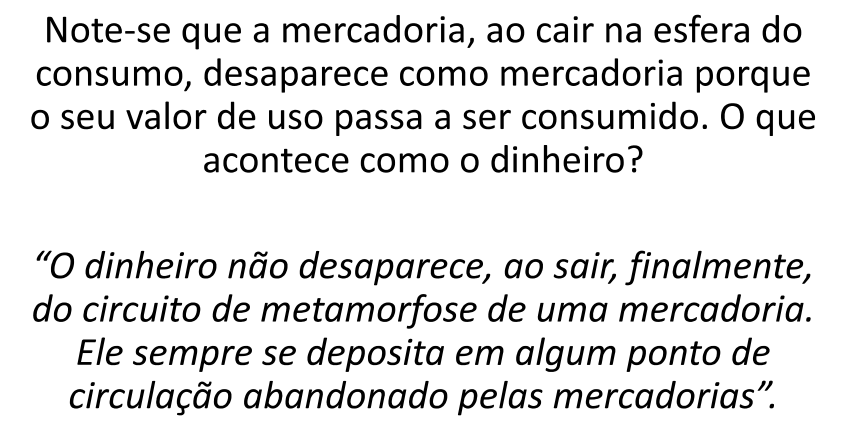 Formas antitéticas
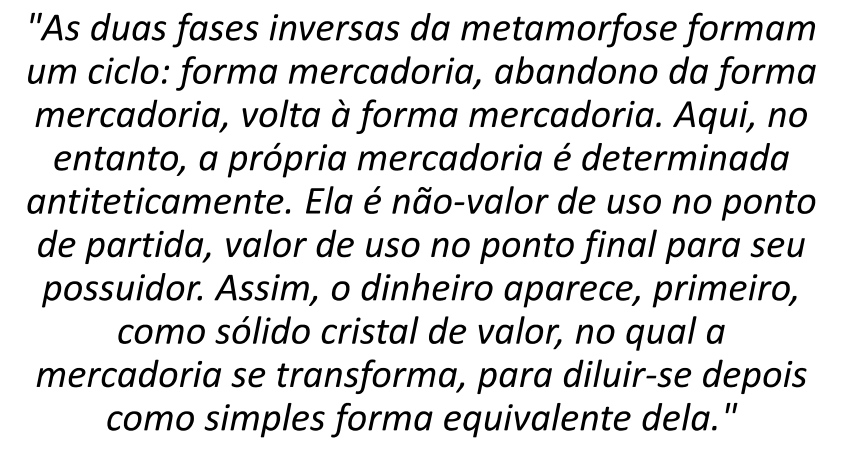 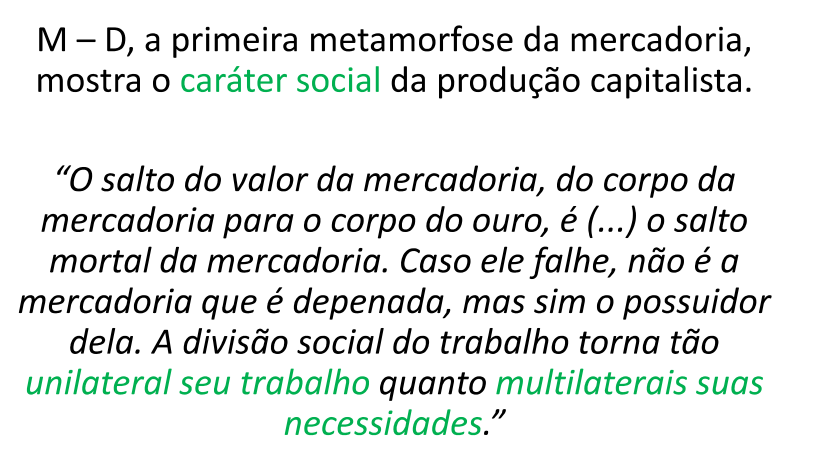 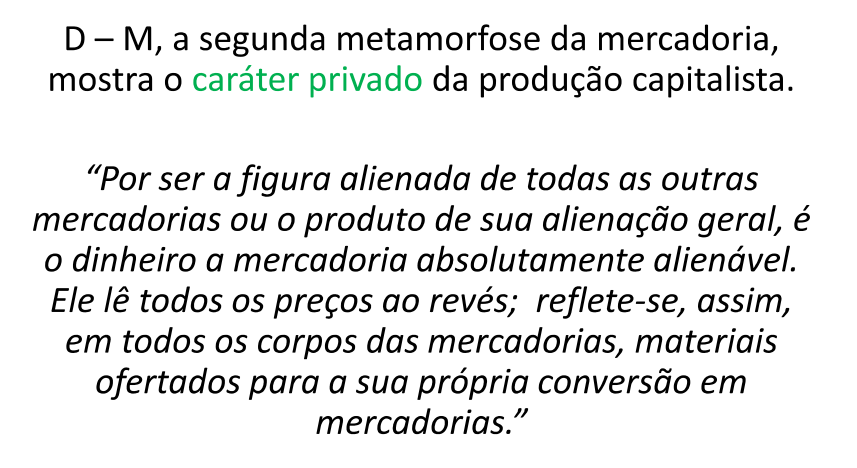 Sistema anárquico
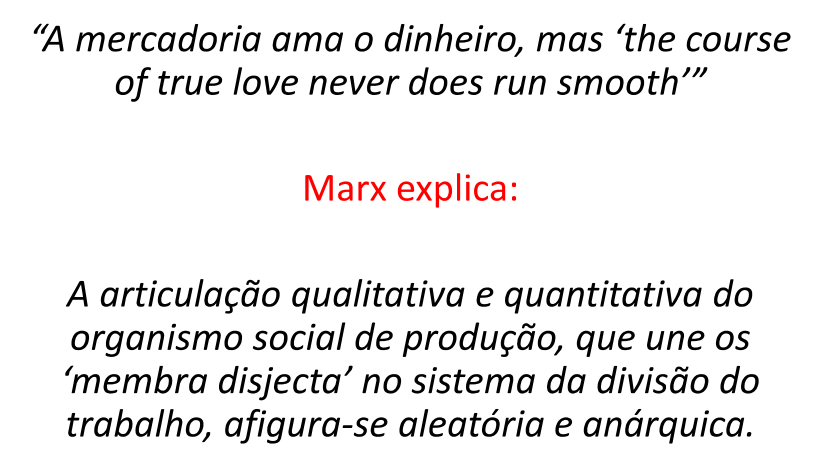 Independência e reificação
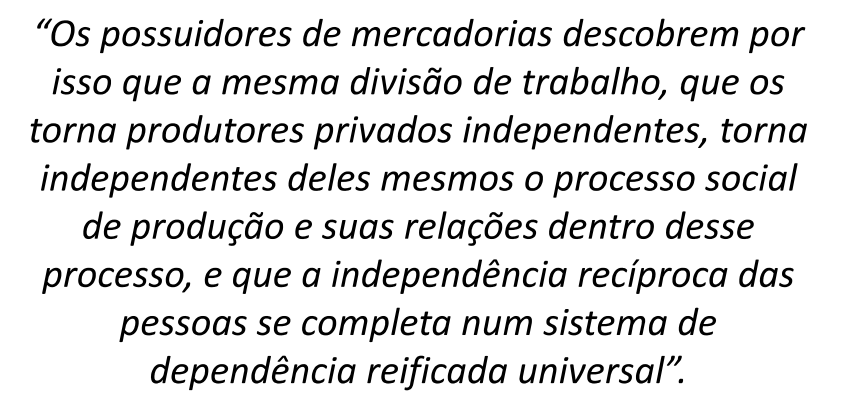 Lei de Say no modo de produção capitalista (MPC)
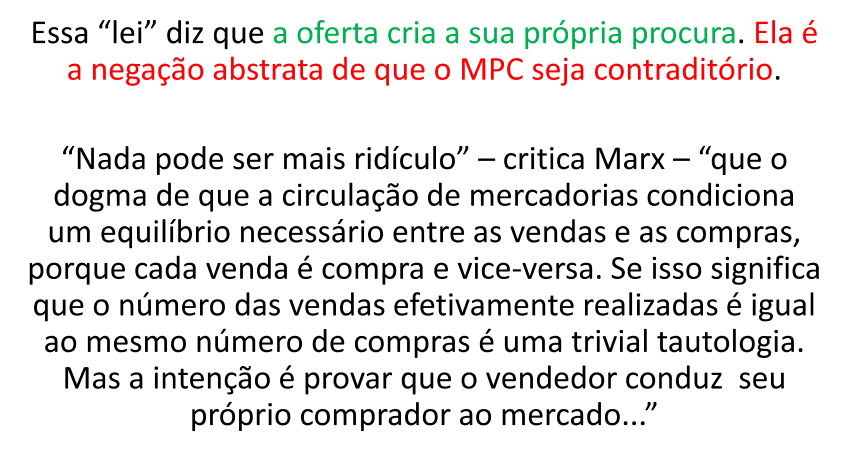 Quando o dinheiro repousa
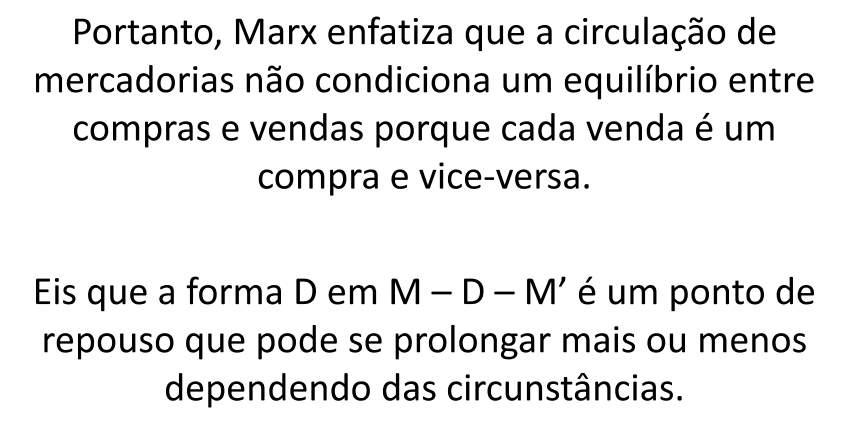 A necessidade da crise
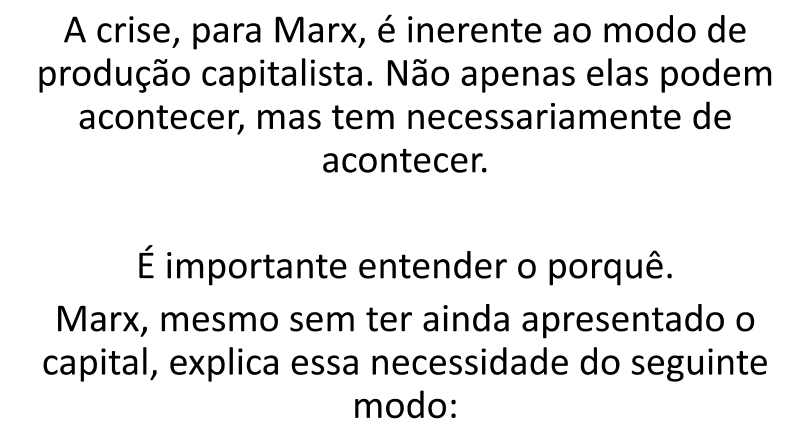 Possibilidade de crises
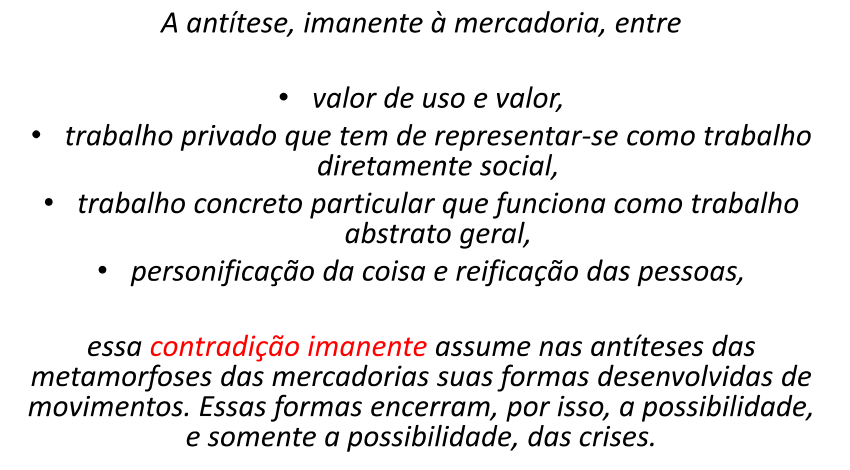 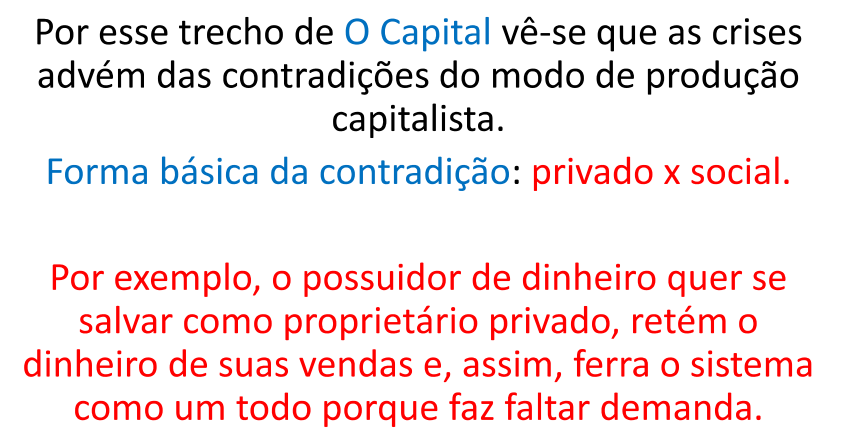 Funções básicas do dinheiro
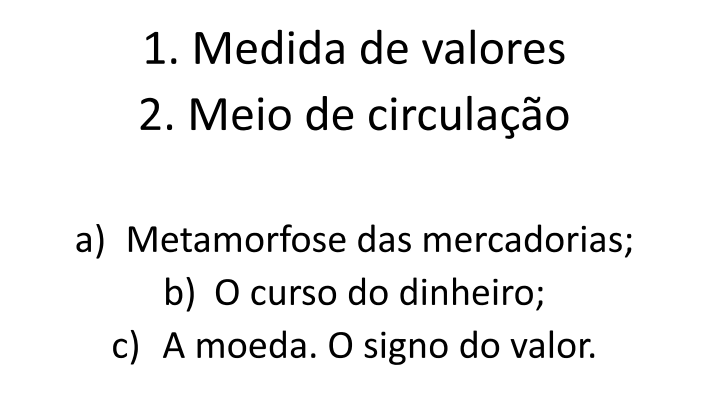 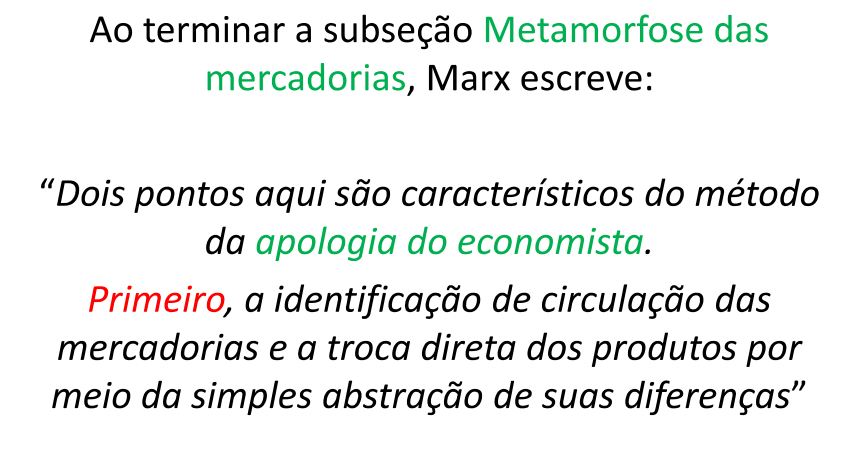 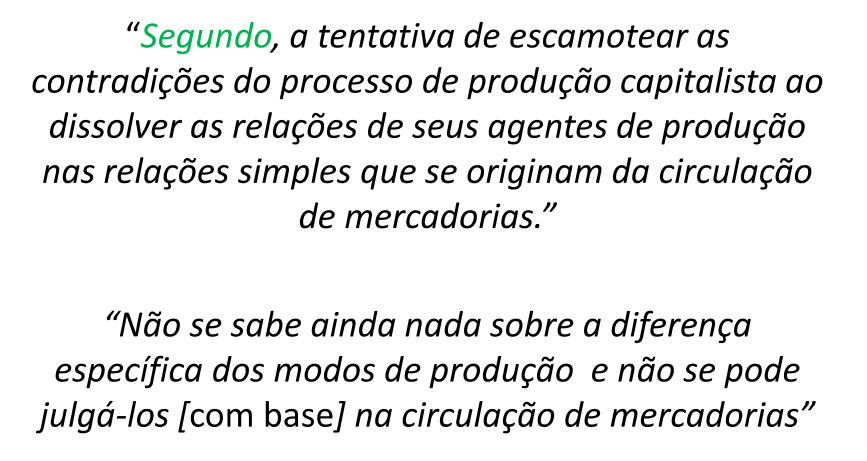 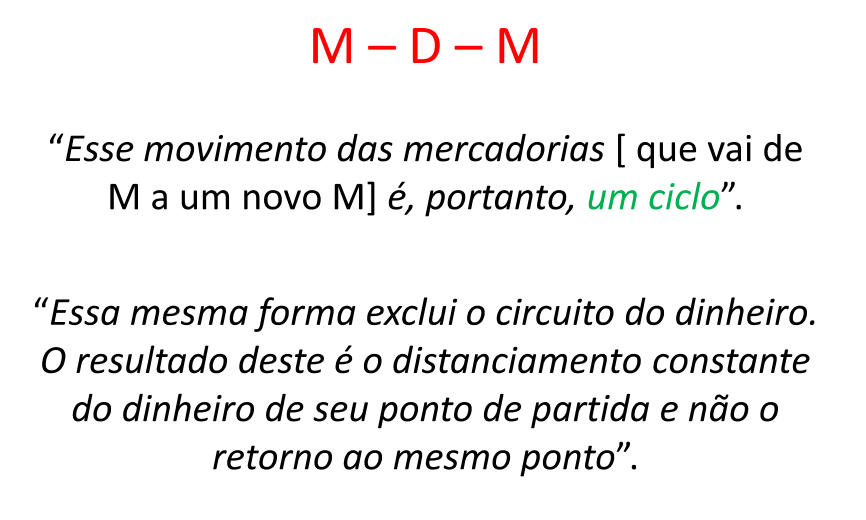 O curso do dinheiro
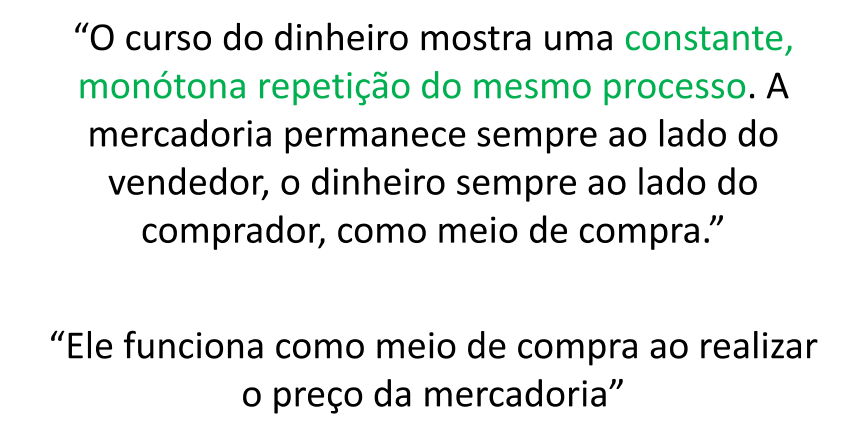 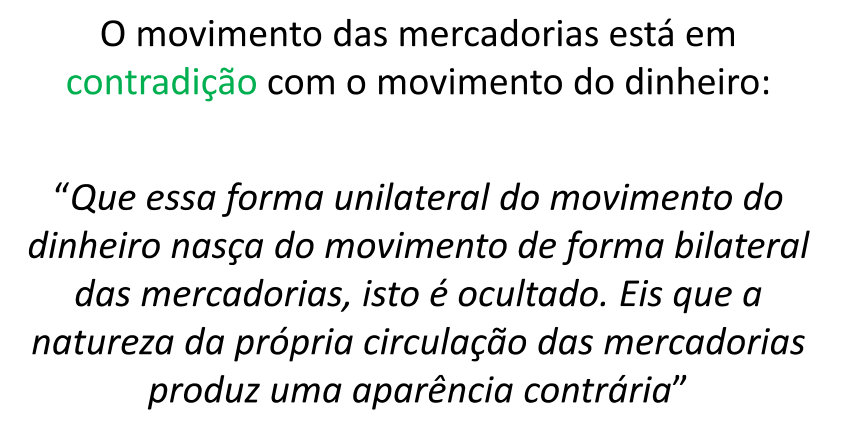 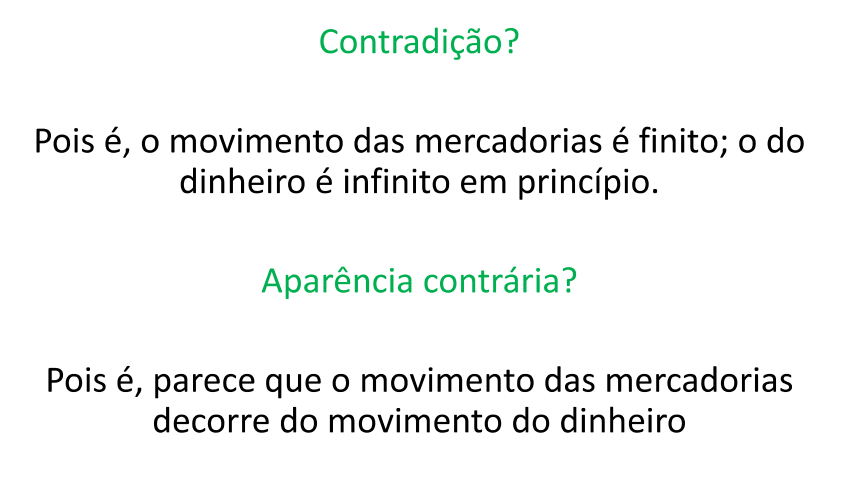 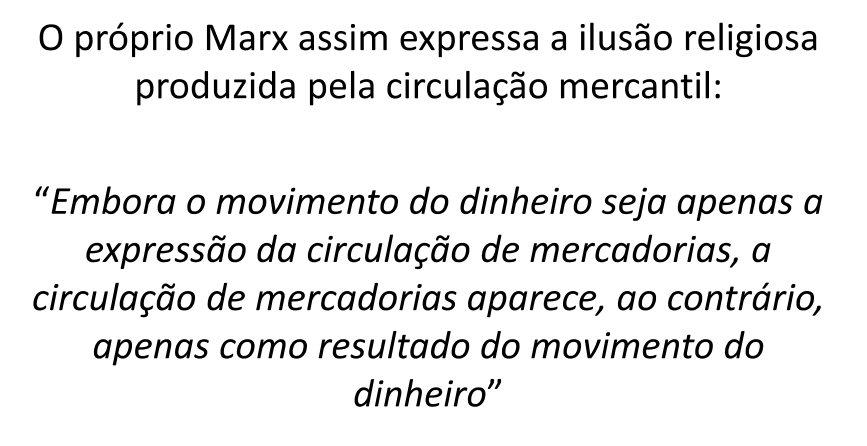 Ilusões simétricas
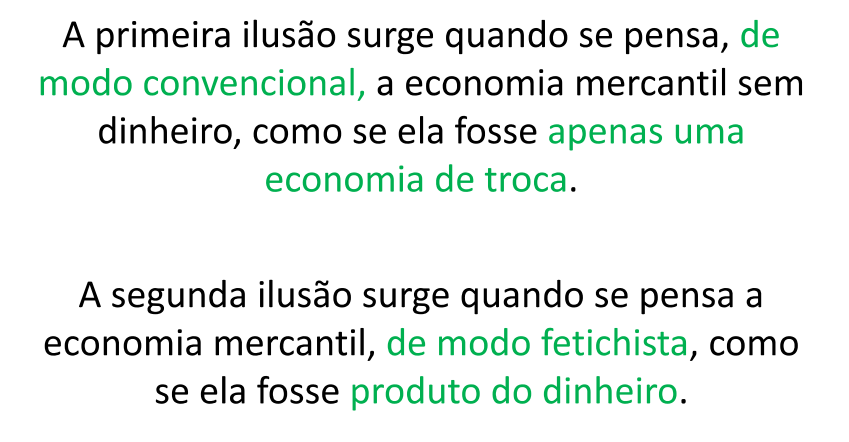 Morada do dinheiro
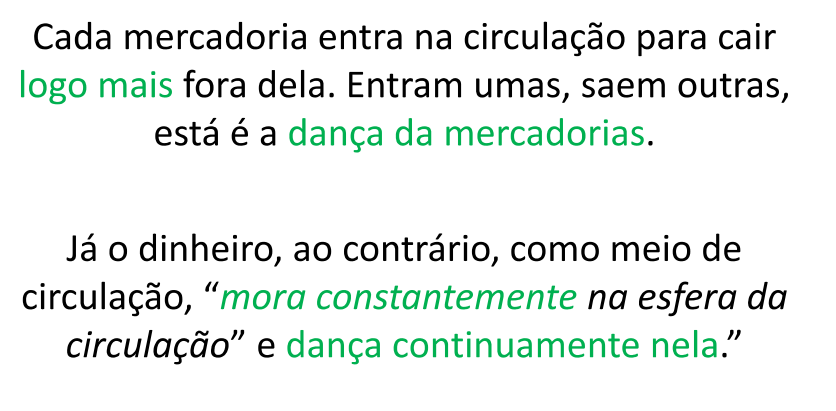 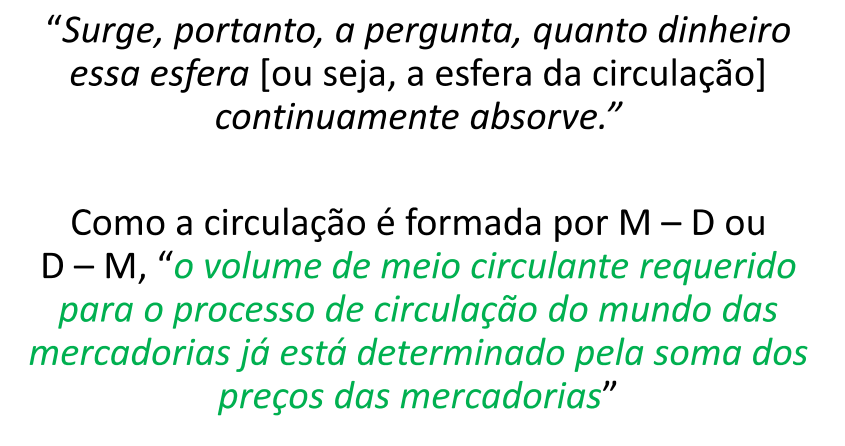 Volume de dinheiro
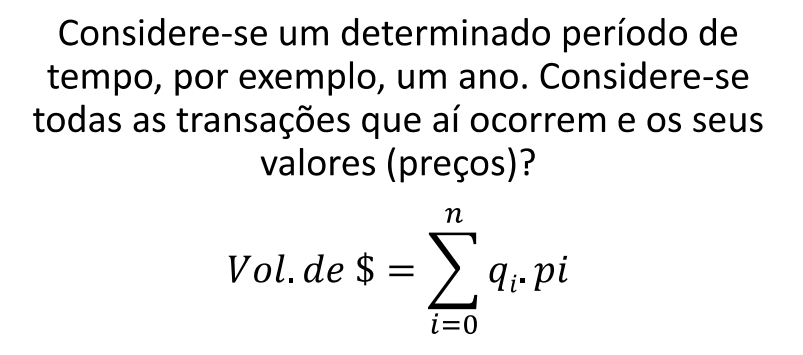 Com flutuações no valor do ouro
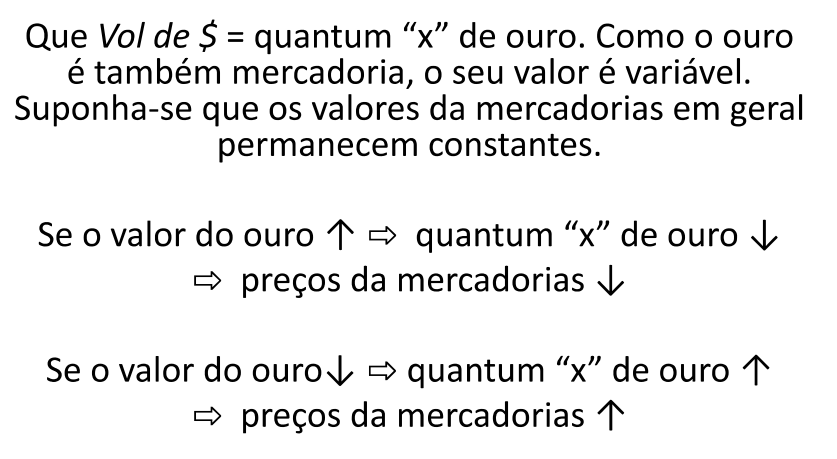 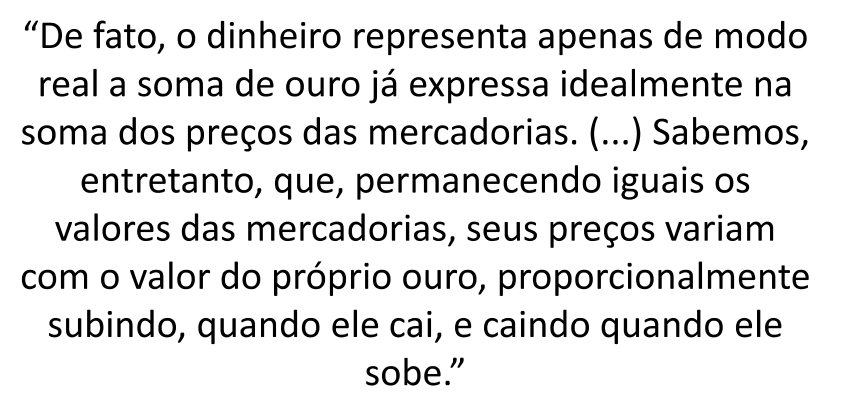 O que vem primeiro?
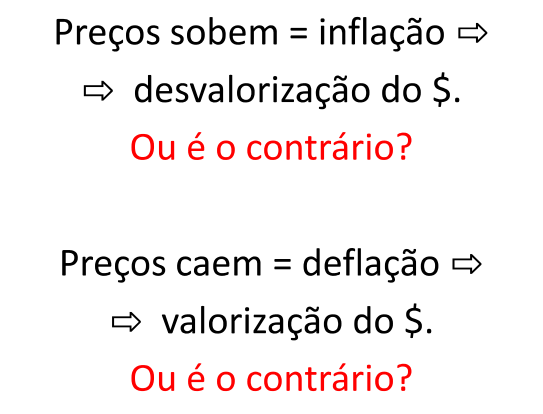 O dinheiro é o ouro
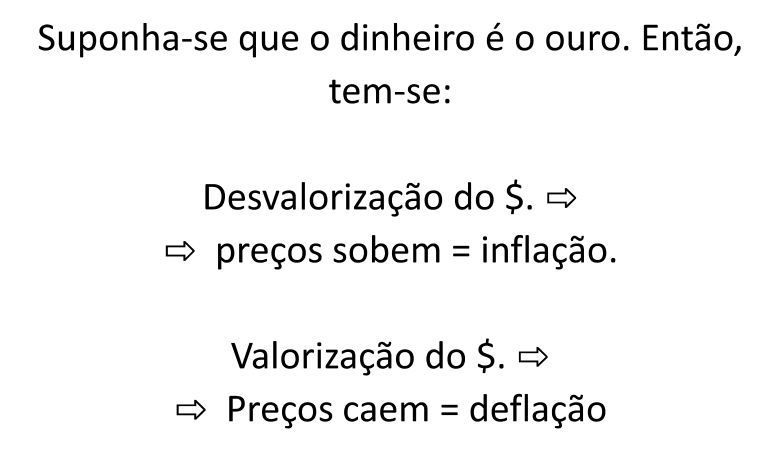 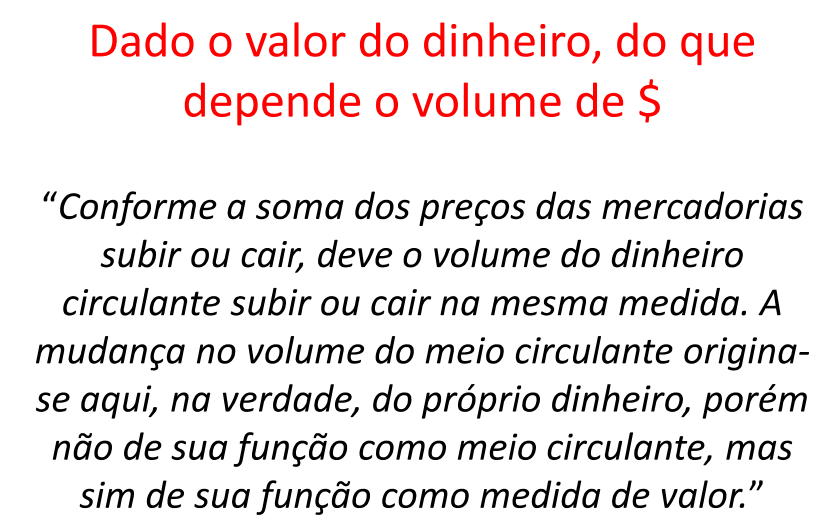 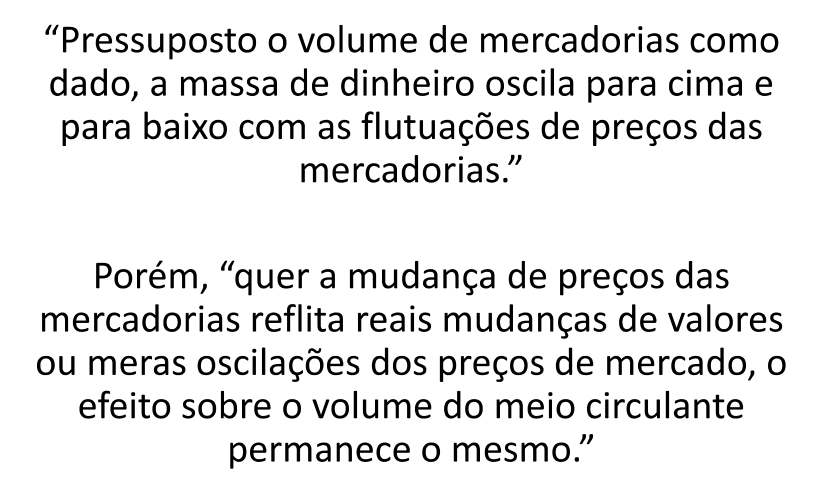 PY = VM
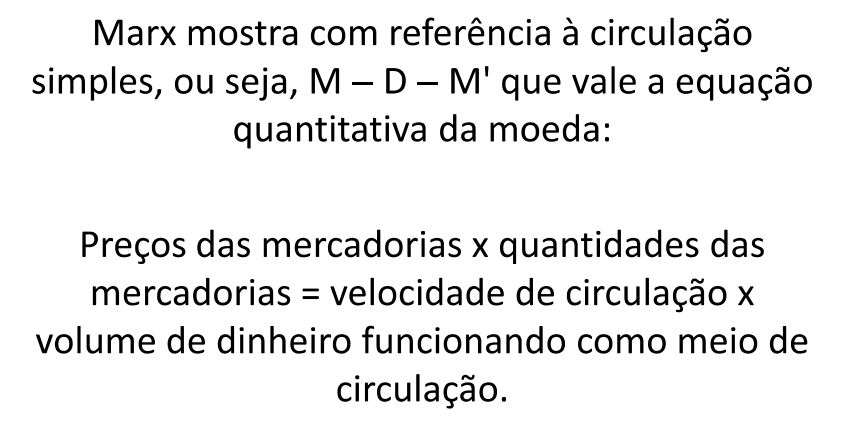 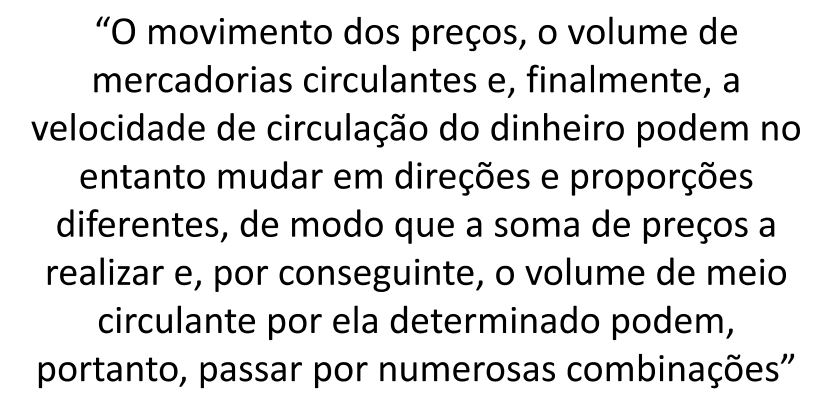 A lei da circulação do dinheiro-ouro:
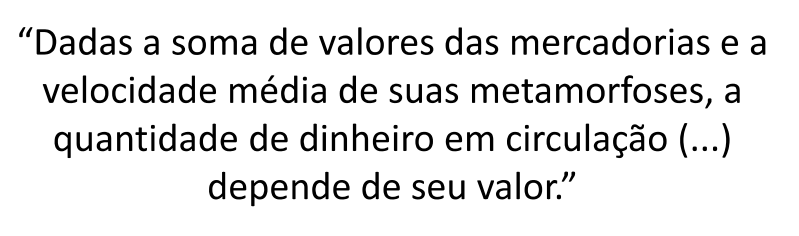 Causalidade inversa: preço determina volume de moeda
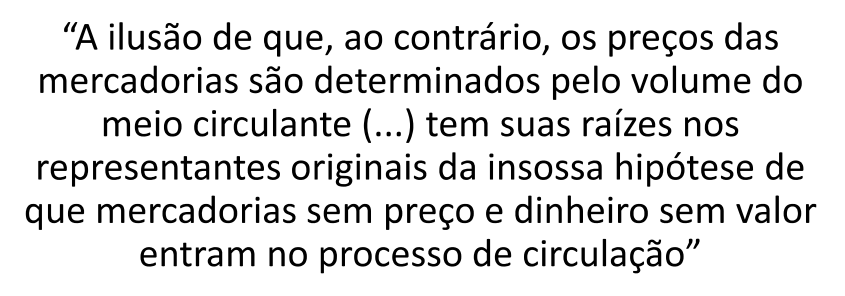 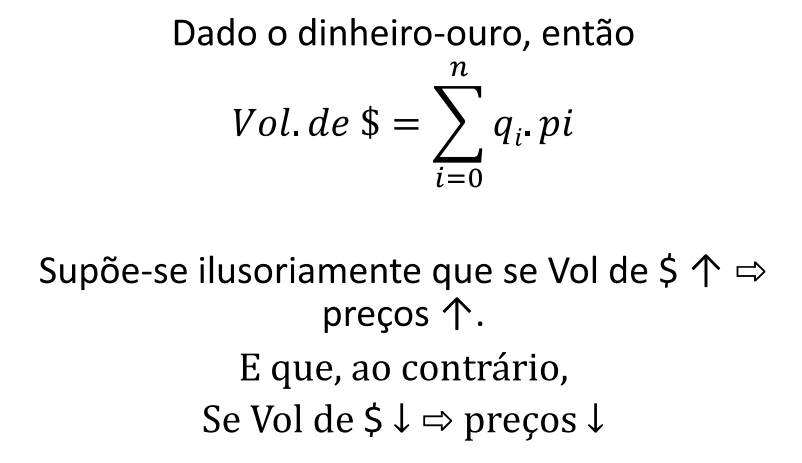 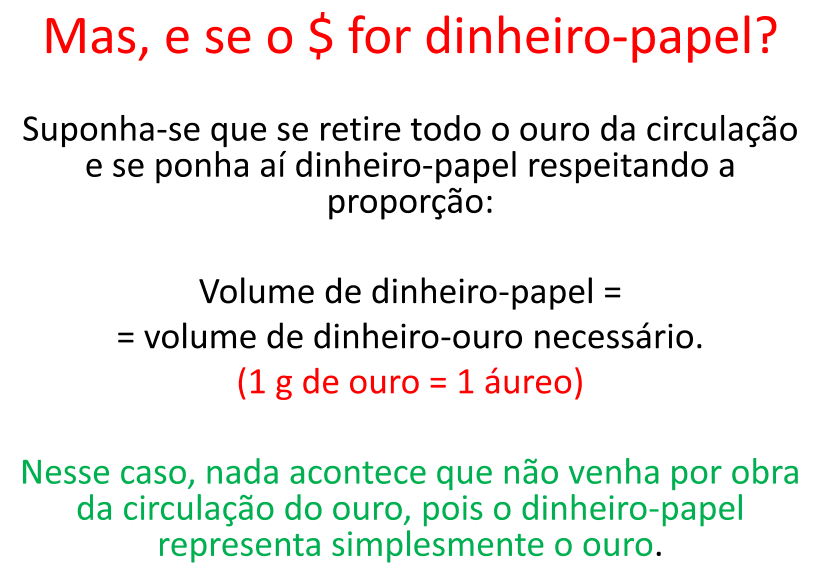 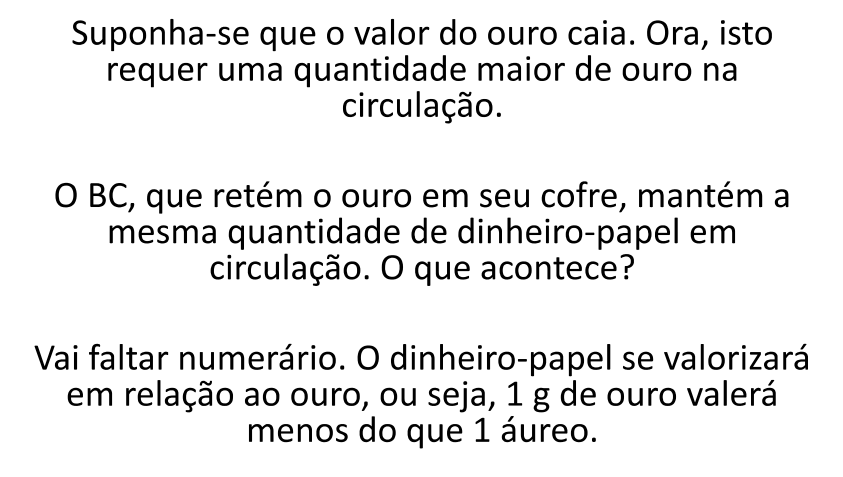 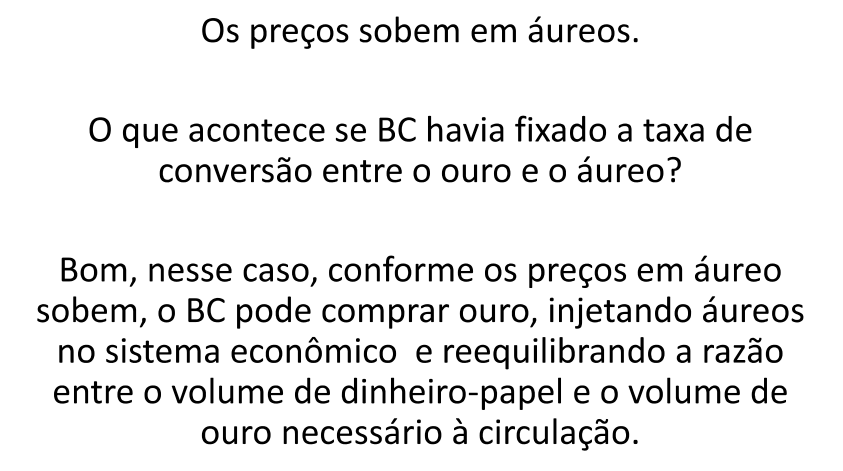